Y4: Unit 3: How has crime and punishment changed over time?
Unit 2: Roman Britain
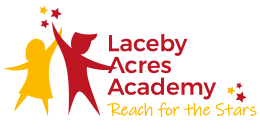 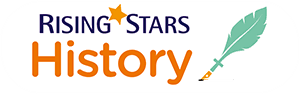 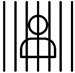 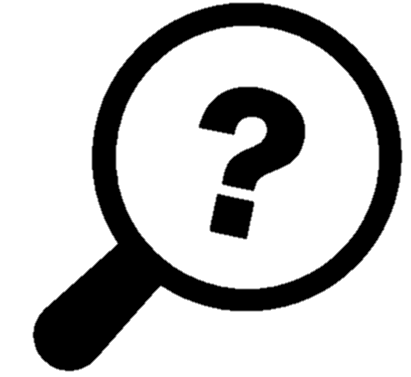 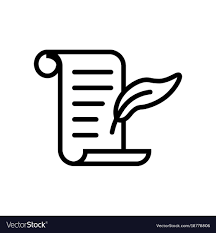 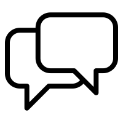 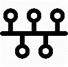 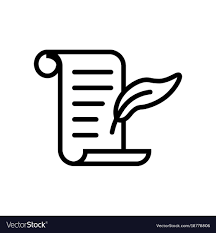 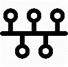 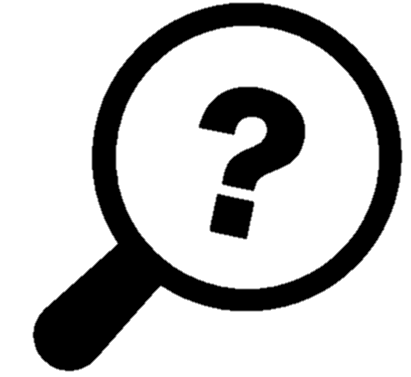 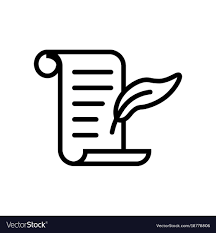 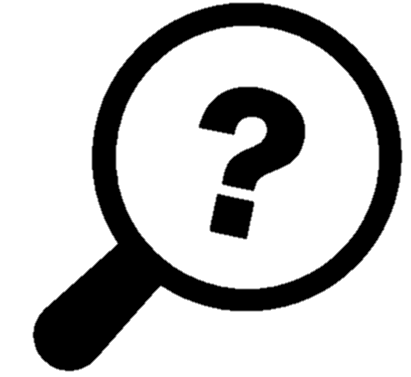 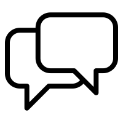 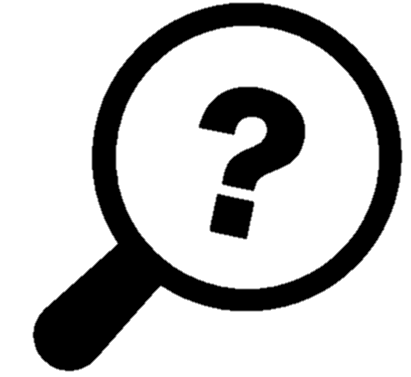 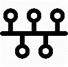 Big Question - How has Crime and Punishment changed over time?